Uitspraakregels Duits
Deutsch 2E
Indeling les
Terugkoppelen mondeling
Uitspraakregels oefenen
Zelfstandig werken
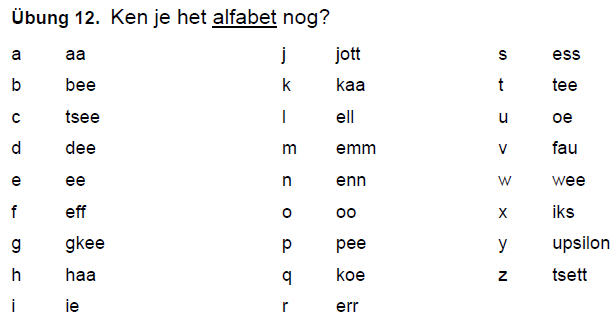 Uitspraakregels
Wat is lastig?
Ich vs. Ach-Laut (Loch – Löcher; Licht) 
U-Laute (Schule – Mutter; Suppe – Süppchen) 
Waar heeft dat (o.a.) mee te maken? 
Klankverschillen moedertaal vs. doeltaal
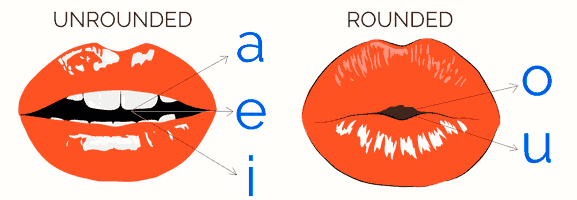 Umlaut: wat is dat eigenlijk?
“Die puntjes boven een letter”
Bestaat dit in het Nederlands ook? 
ideeën, geïnteresseerd, vacuüm… 
In het Nederlands heet dit een “trema”. 
In het Duits: Gäste, persönlich, Küsse, nervös 
In het Duits heet dit “Umlaut” 
Zelfde functie als in het Nederlands?
Voorbeelden
Mann [a] > Männer [ɛ] 
Gast [a] > Gäste [ɛ] 
Apfel [a] > Äpfel [ɛ] 
Plan [a:] > Pläne [ɛ:] 
Kuss [ʊ] > Küsse [ʏ] 
Grund [ʊ] > Gründe [ʏ]
Fuß [u:] > Füße [y:] 
Koch [ɔ] > Köche [œ] 
Hof [o:] > Höfe [ø:] 
Baum [aʊ] > Bäume [ɔɪ] 
Haus [aʊ] > Häuser [ɔɪ]
Wat valt op?
Kuss (hinten) vs Küsse (vorn) 
Koch (hinten) vs Köche (vorn) 
Haus (hinten) vs Häuser (vorn) 
Klinker die normaal gesproken achter in de mond wordt gevormd, wordt door Umlaut vooraan in de mond gevormd 
De dubbele puntjes boven een klinker geven dus aan dat het een andere klank is, die meer vooraan in de mond wordt gemaakt
Oefenen!
In tweetallen
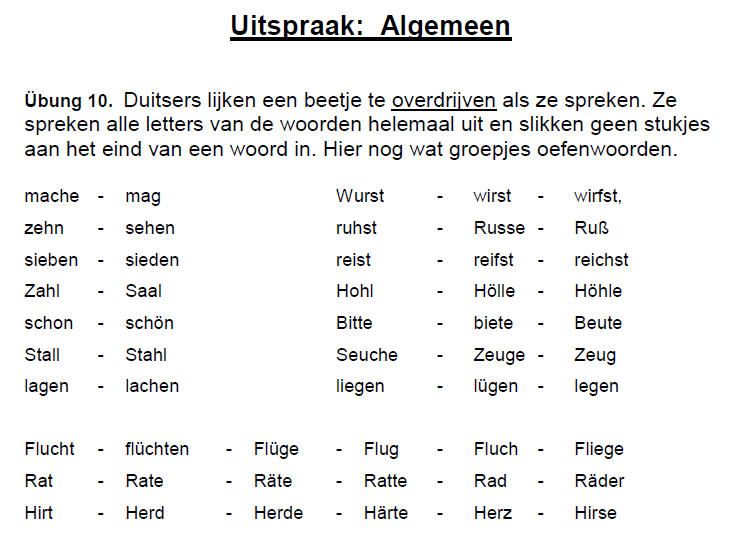 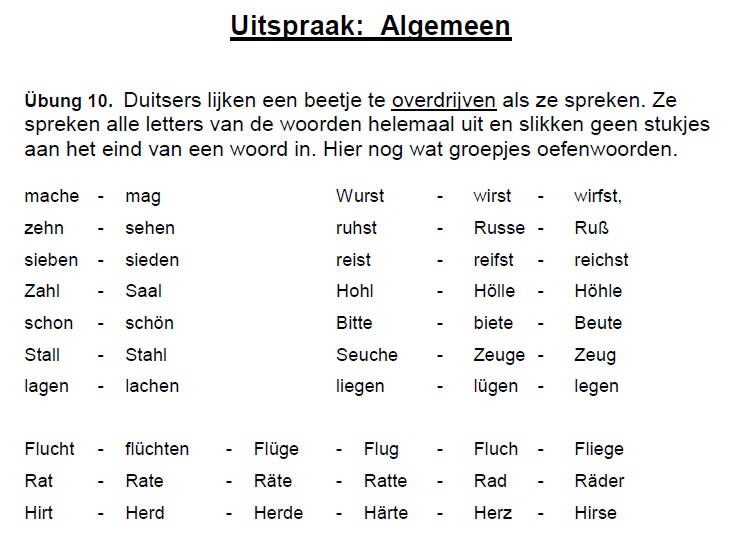 Oefenen
Oefenen
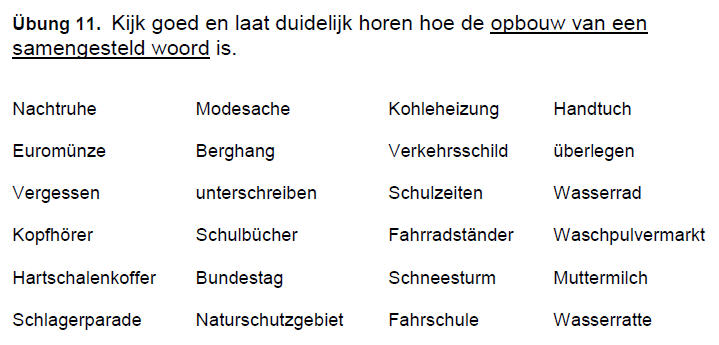 Extra: Tongbrekers!